London
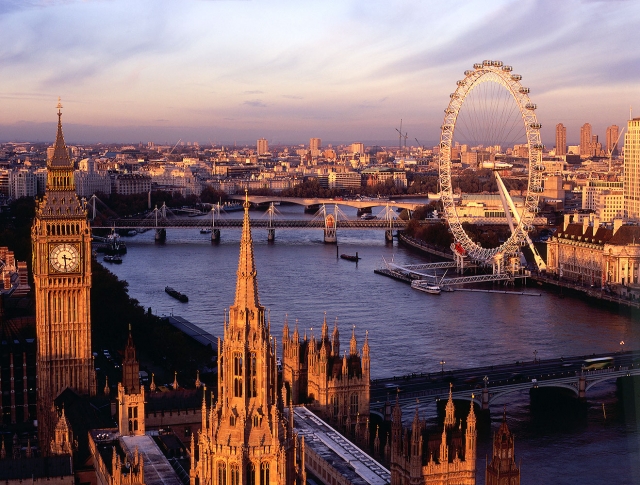 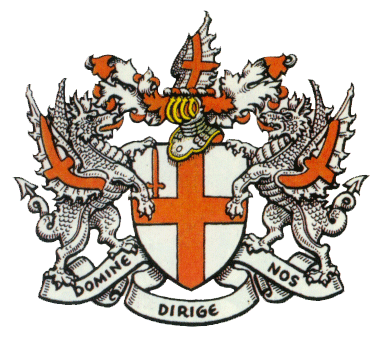 План бизнес-проекта
Имя выступающего | название компании
London is the British capital and 
one of the biggest cities in the world.
London is situated upon both banks of the 
River Thames, it is the largest city in Britain 
and one of the largest in the world.
Its population is about
 7 million people.
It consists of three parts: the City of London, the West End and the East End.
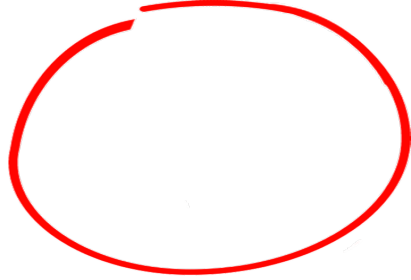 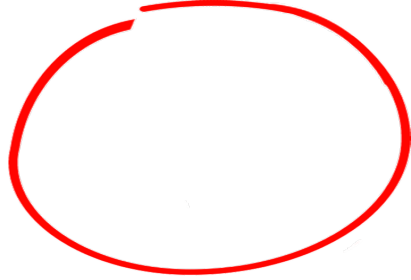 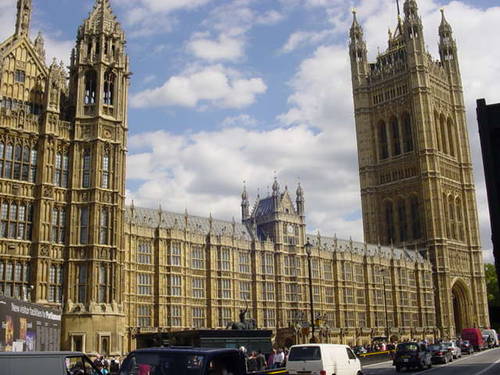 The Palace of Westminster Весмінстерський палац
The Palace of Westminster, also known as the Houses of Parliament or Westminster Palace, is the meeting place of the two houses of the Parliament of the United Kingdom—the House of Lords and the House of Commons. It lies on the north bank of the River Thames, close to the historic Westminster Abbey. The Palace is one of the centers of political life in the United Kingdom.
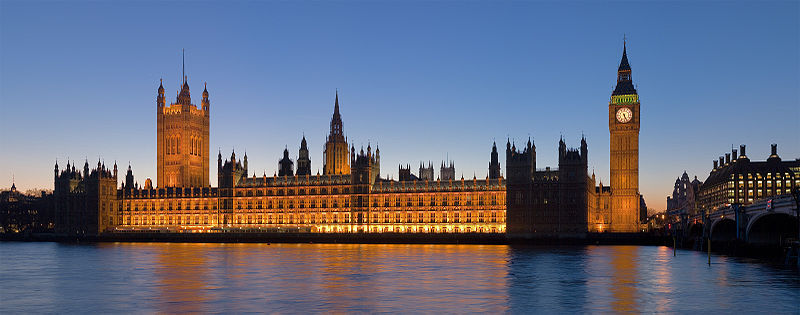 St Mary Axe was a medieval parish in London whose name survives on the street it formerly occupied.
Хмарочос Мері-Екс
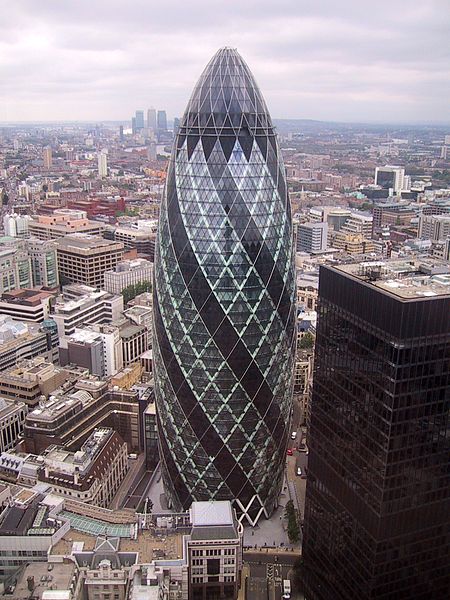 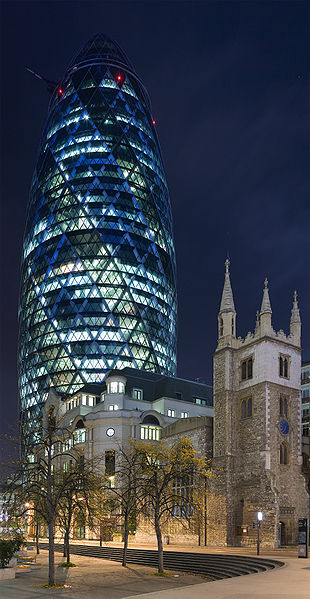 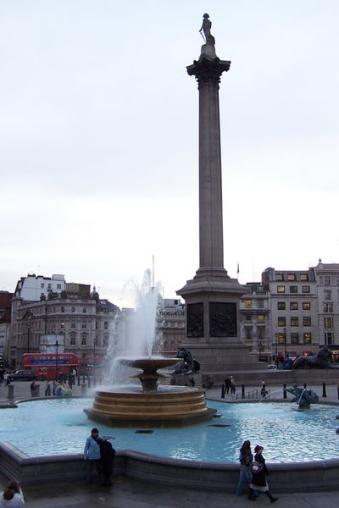 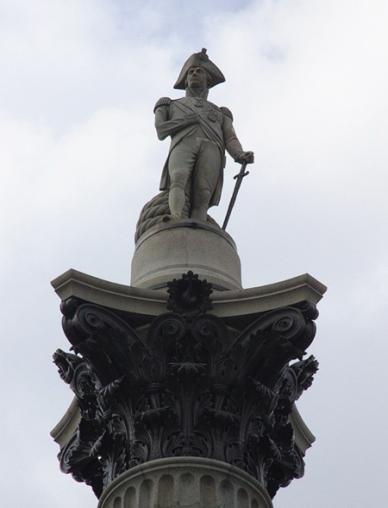 Trafalgar SquareТрафаргарська площа
Trafalgar Square is a public space and tourist attraction in central London, England. At its centre is Nelson's Column. There are a number of statues and sculptures in the square. The square is also used for political demonstrations and community gatherings, such as the celebration of New Year's Eve .
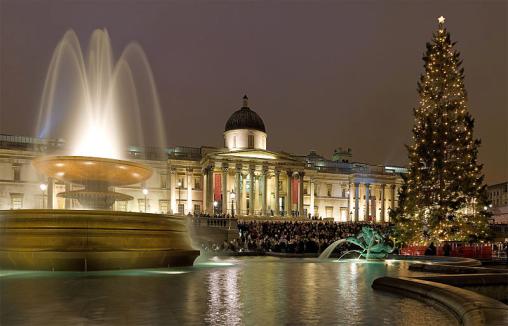 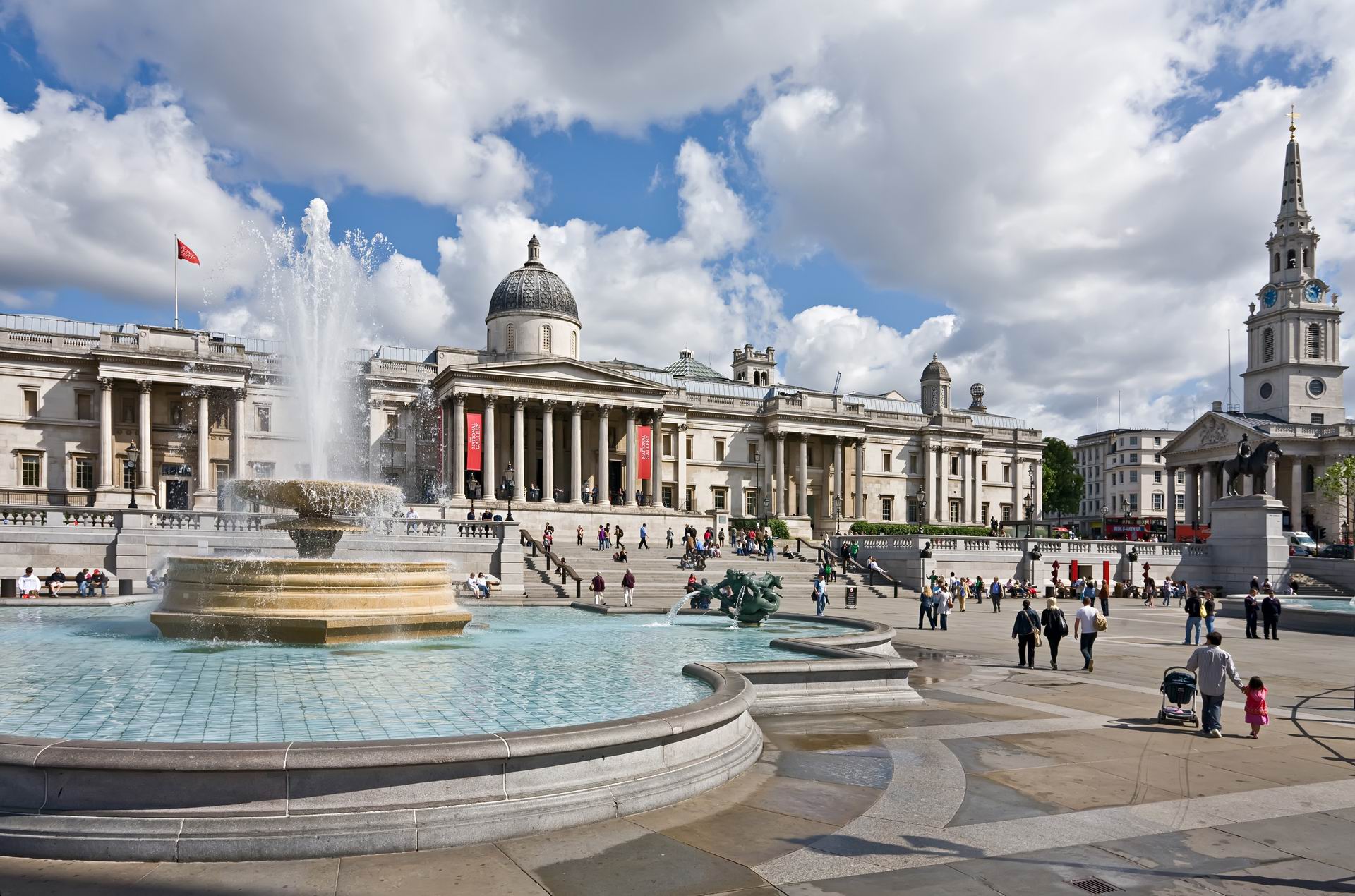 Trafalgar Square
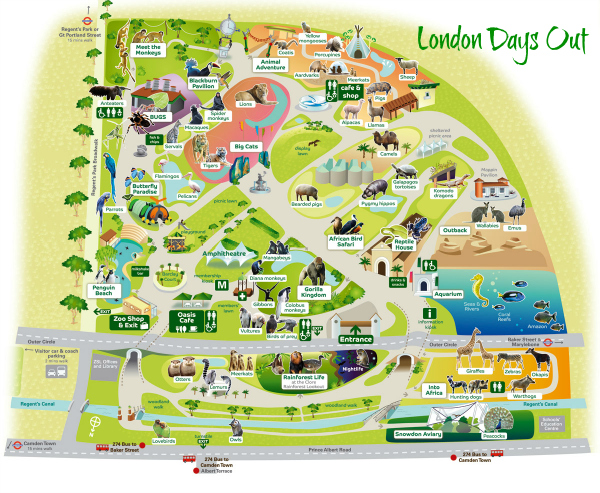 The London Zoo	Лондонский зоопарк
London Zoo is the world's oldest scientific zoo.  Today it houses a collection of 755 species of animals, with 16,802 individuals, making it one of the largest collections in the United Kingdom.
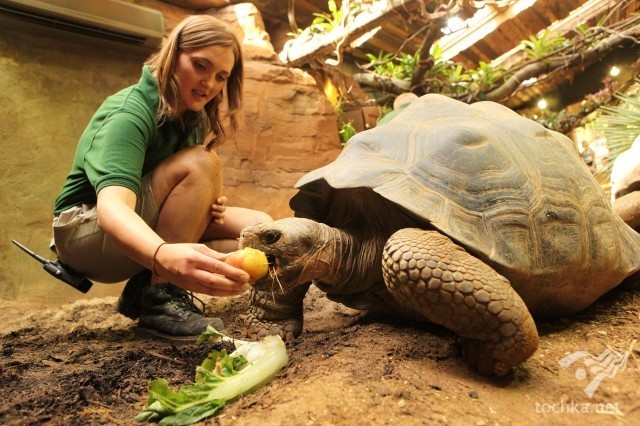 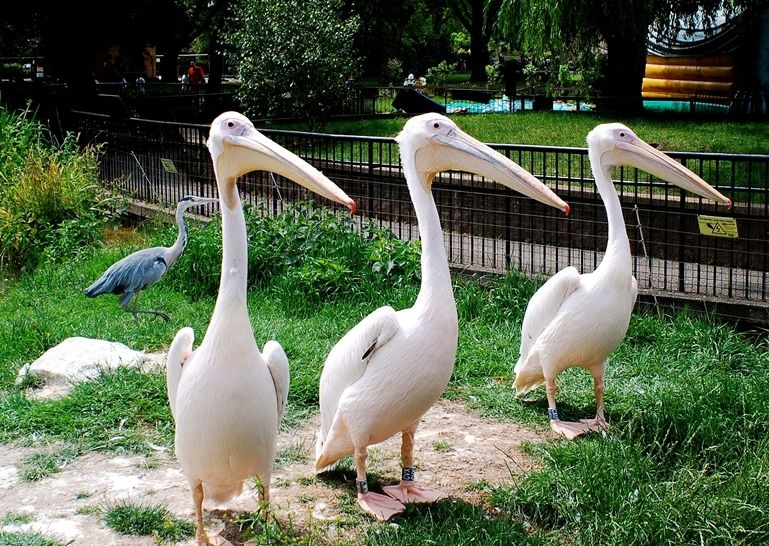 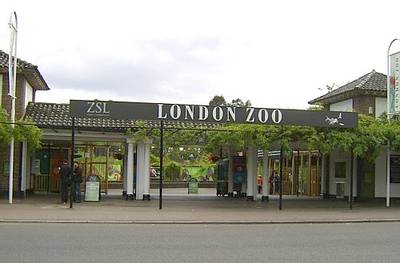 The Sherlock Holmes Museum 		Музей Шерлока Холмса
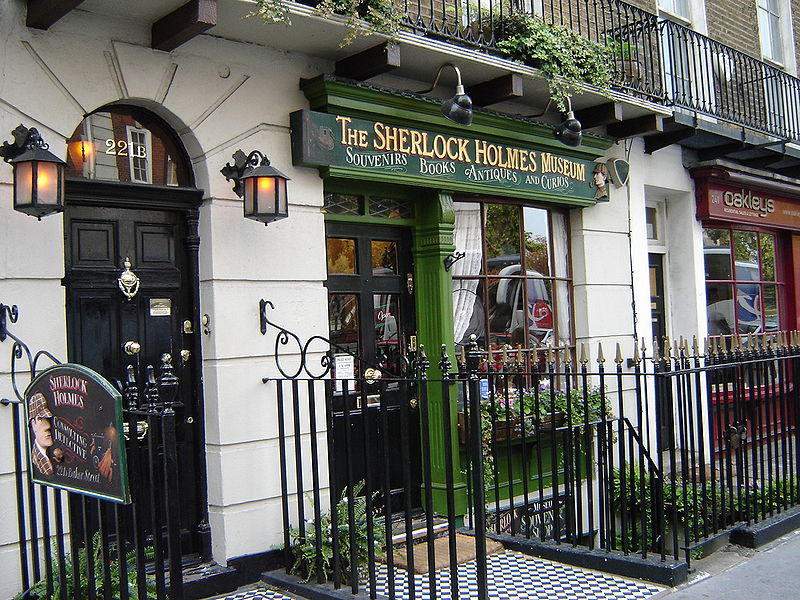 The Sherlock Holmes Museum is a popular privately-run museum in London, England, dedicated to the famous detective Sherlock Holmes. It opened in 1990 and is situated in Baker Street.
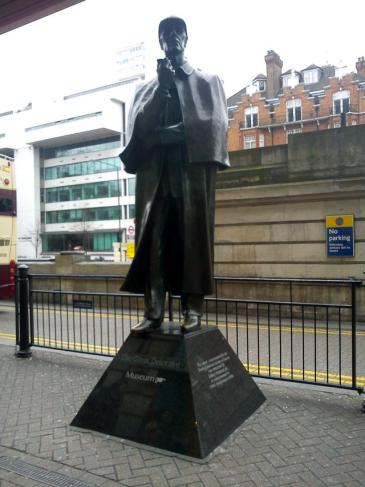 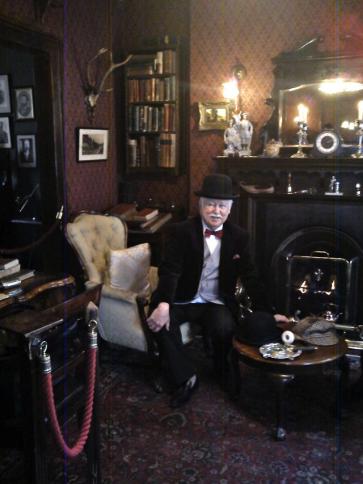 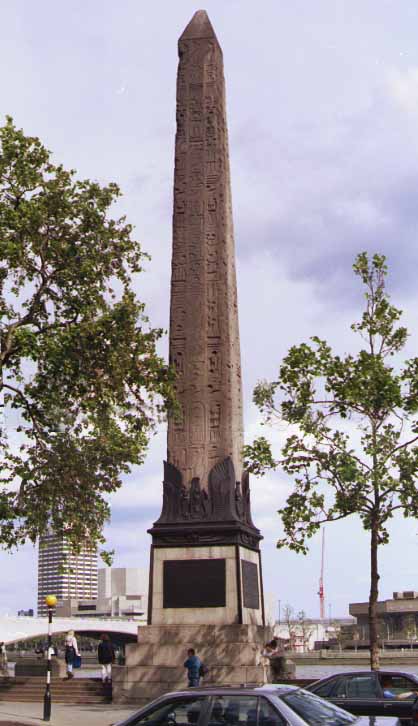 Cleopatra’s Needle 	Голка Клеопатри
Anyone visiting London for the first time and walking along the Thames  may be surprised to come across an original Egyptian obelisk.  
This obelisk is known as Cleopatra's Needle …though it has very little to do with Cleopatra at all. 
 It is known as Cleopatra's Needle as it was brought to London from Alexandria, the royal city of Cleopatra.   
Cleopatra's Needle stands on the Thames. Two large bronze Sphinxes lie on either side of the Needle. These are Victorian versions of the traditional Egyptian original.
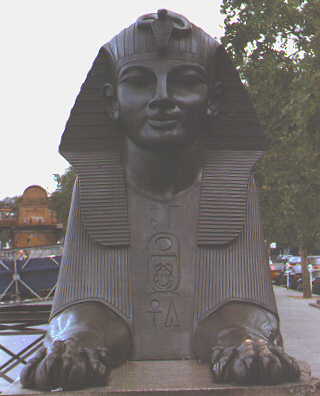 Cleopatra's Needle
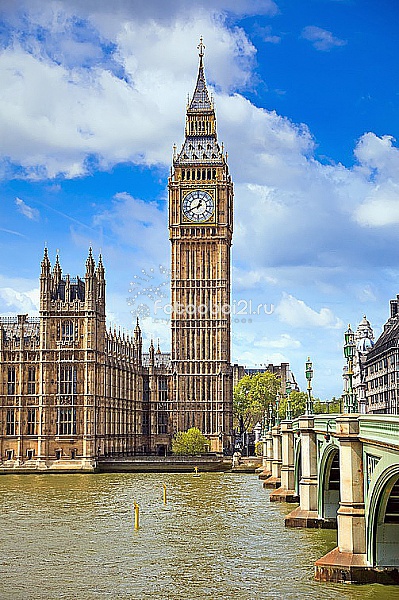 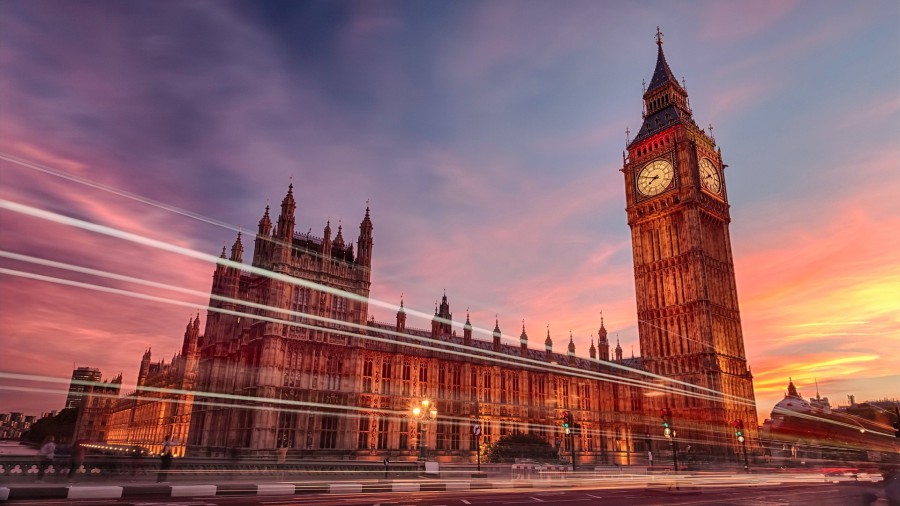 Big Ben
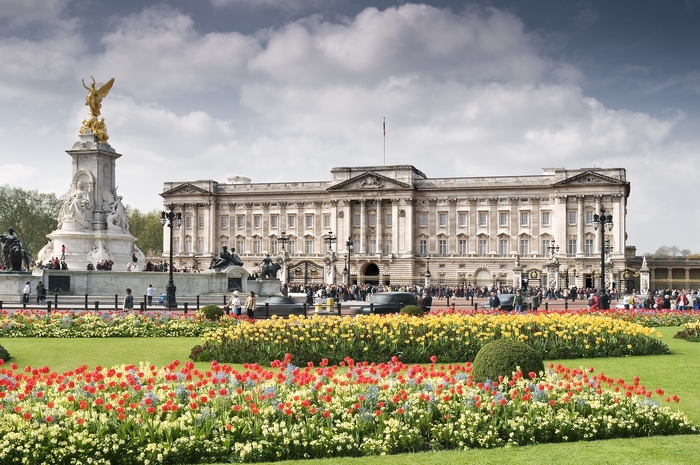 Buckingham  Palace
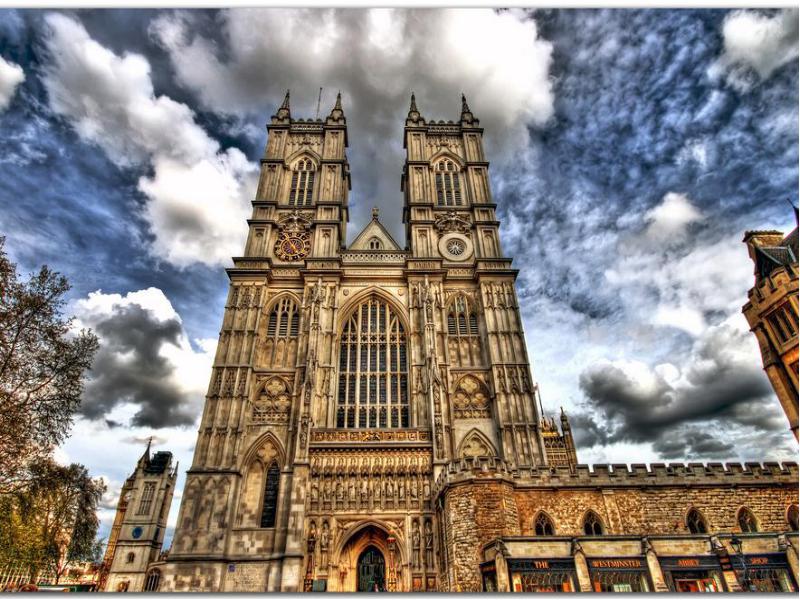 Westminster Abbey
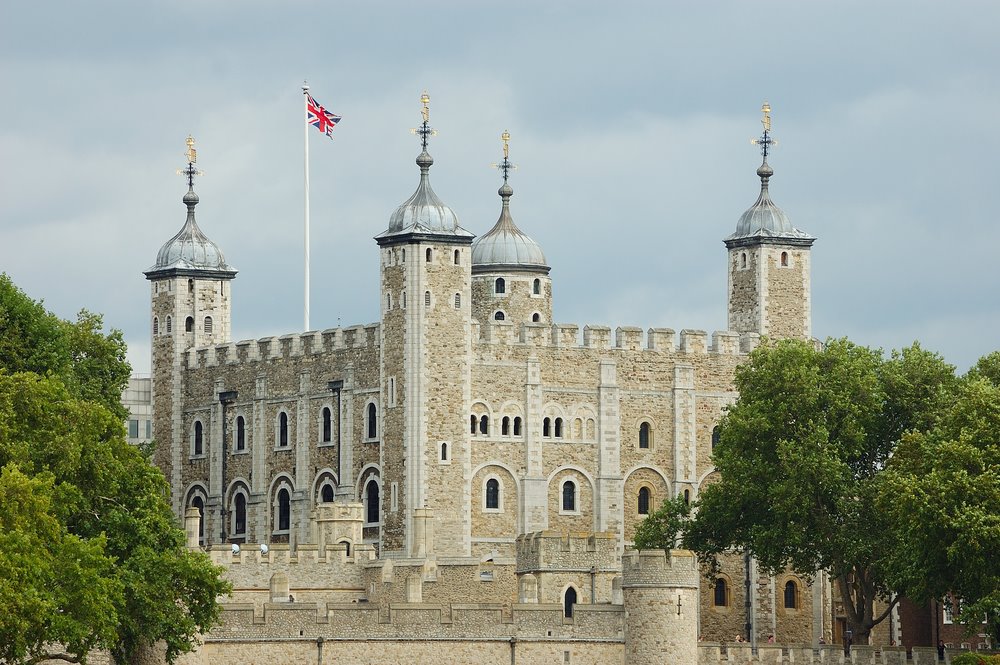 The Tower of London
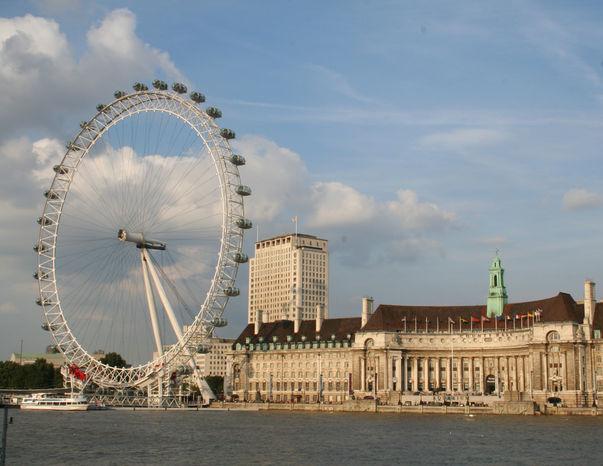 London Eye
Here are the historical places as well 
as the famous parks. 
Hyde Park with its Speaker's Corner is also here.
The Queen's Residence
The Queen's Residence was built in 
1870 for Samuel Barnard, a vice president 
of the Paper Company.
The 1700’s  
the Queen's Residence was a 
gift from Henry Ford.
Museums and art galleries
 of London.
Tate Gallery
London is very rich in museums and art galleries. If you are fond of painting you'll go to the Tate Gallery.
A rich sugar manufacturer Henry Tate
 founded it in 1897.
There are about 300 oils and 
19000 watercolours and drawings.
By law a copy of every book, periodical 
and newspaper, published in Britain
 must be presented in the British museum.
This collection is so vast that 
only a very small percentage of it is 
on show to the public.
Globe Theatre
The original Globe Theatre was built 
in 1599 by the playing company 
to which Shakespeare belonged.
The Cathedral of Saint Paul
Statue on border 
the city of London
Piccadilly
Queen Victoria Memorial
Thank you for your attention!